How To Download and Install Zoom
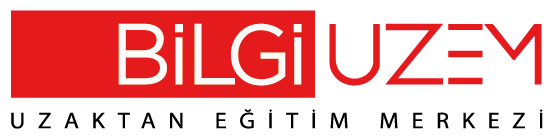 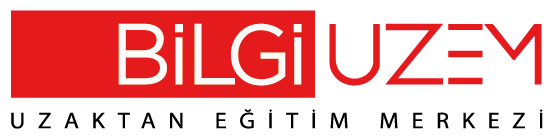 You should open the zoom.us/download page via a web browser.
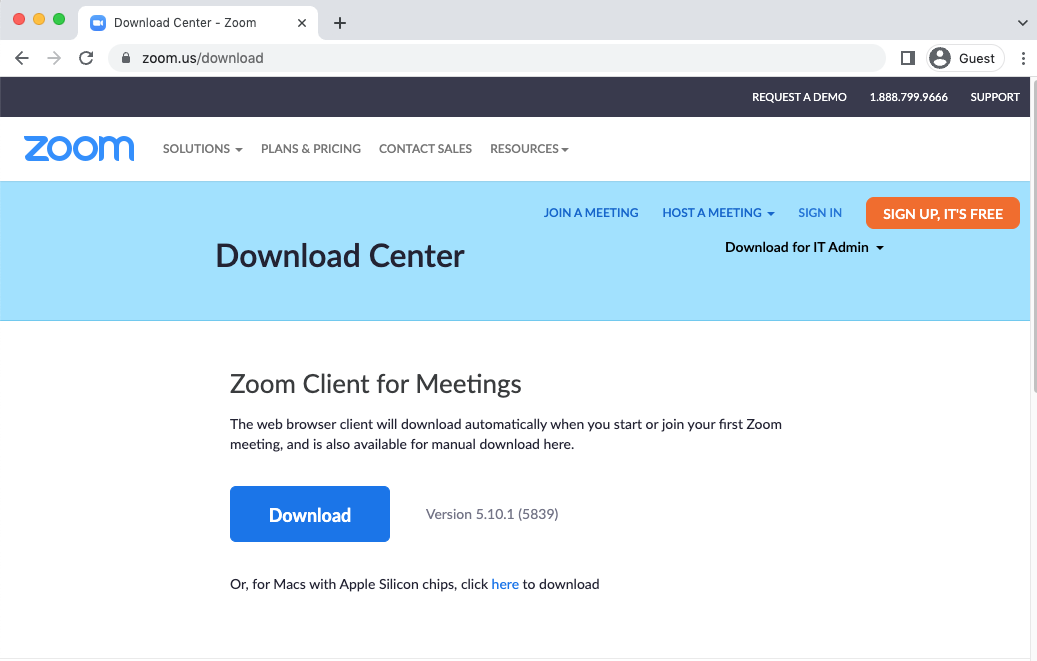 lms.support.bilgi.edu.tr
lms.support@bilgi.edu.tr
uzem.bilgi.edu.tr
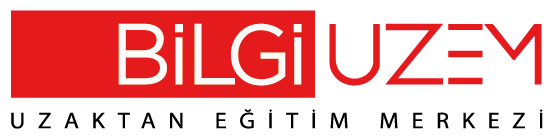 Click the Download button under Zoom Client for Meetings on the page that opens and you should run the downloaded ZoomInstaller.exe file.
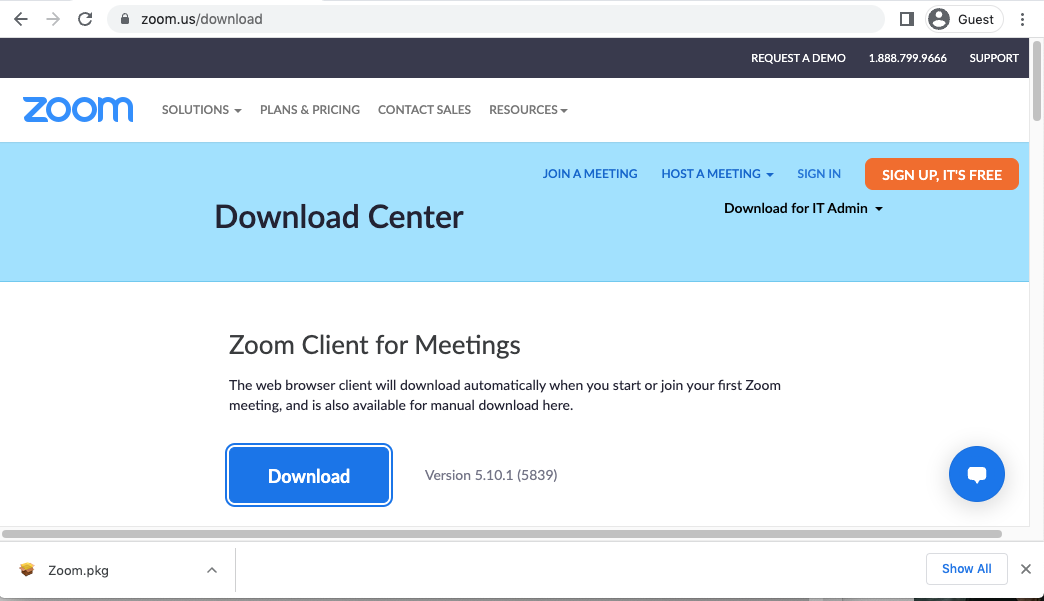 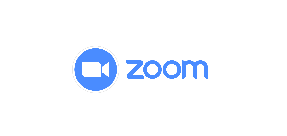 ZoomInstaller.exe
lms.support.bilgi.edu.tr
lms.support@bilgi.edu.tr
uzem.bilgi.edu.tr
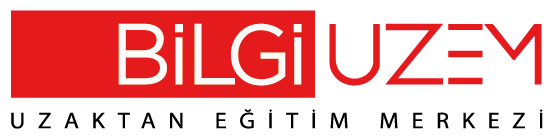 When installation process is complete, Zoom application will open on your screen.
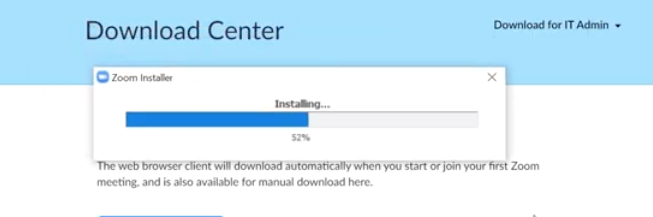 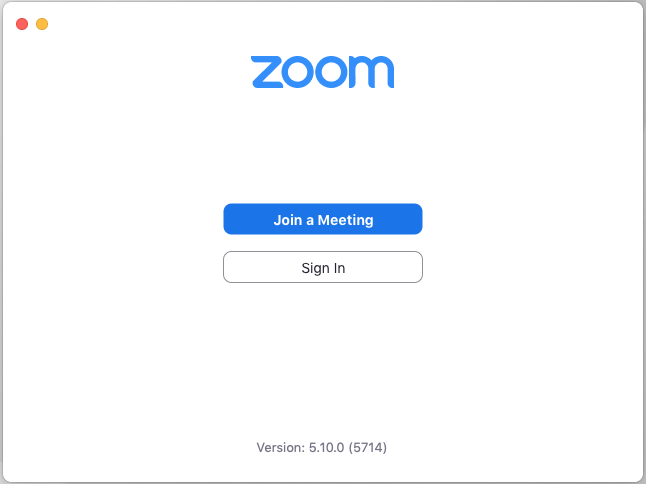 lms.support.bilgi.edu.tr
lms.support@bilgi.edu.tr
uzem.bilgi.edu.tr